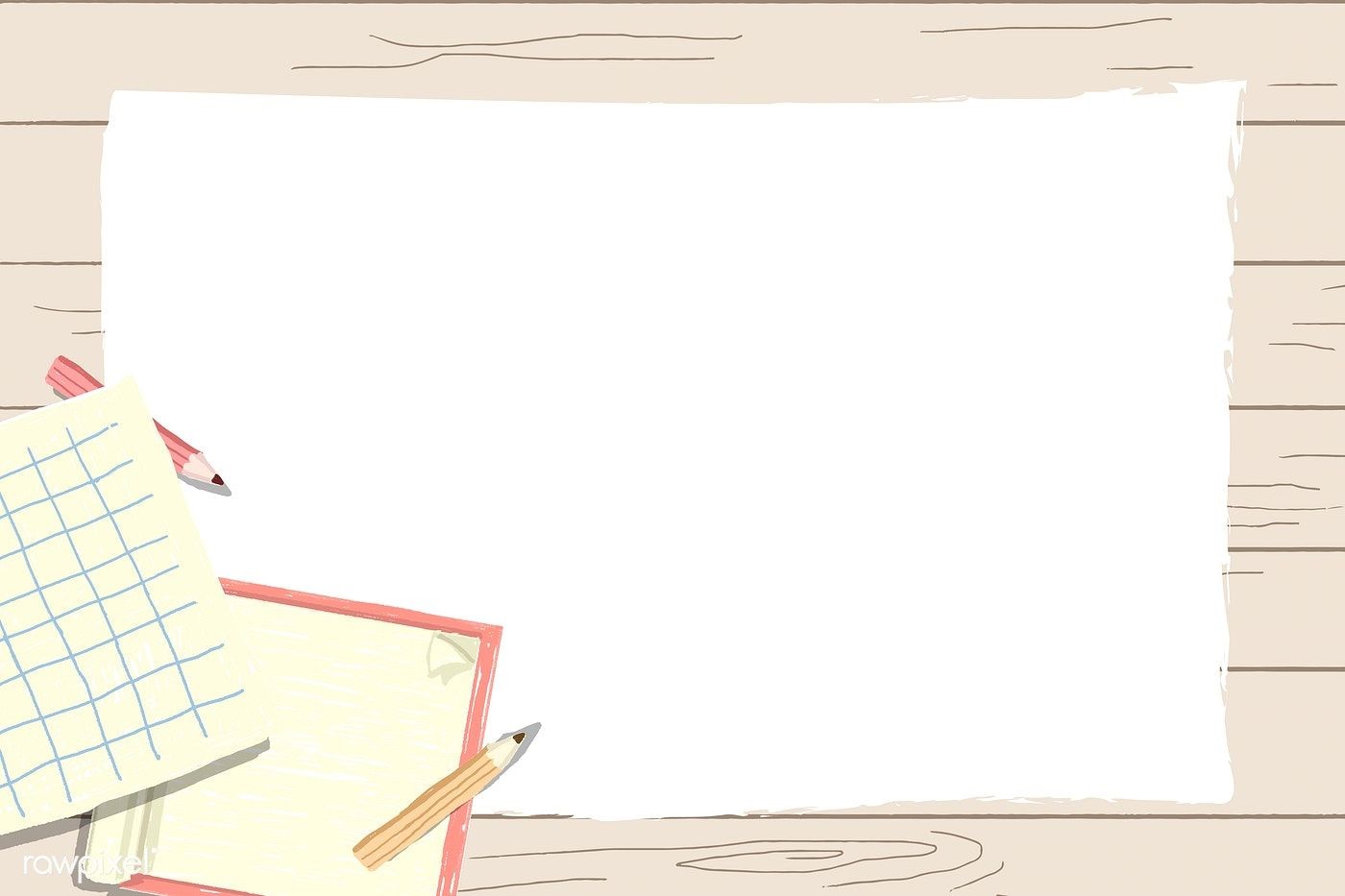 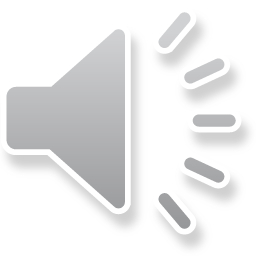 Primary 1
Numeracy Tasks
Week 01.02.21
Thursday 04.02.21Count to 100 video
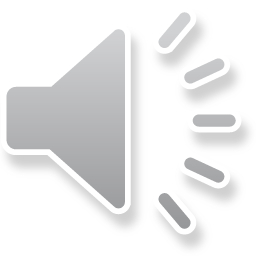 Thursday 04.02.21
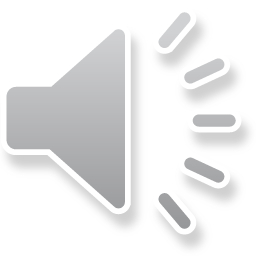 Task : To add the correct amount of pennies to the jar. 

Look at the PowerPoint on the blog
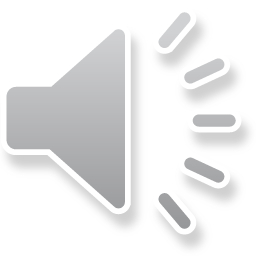 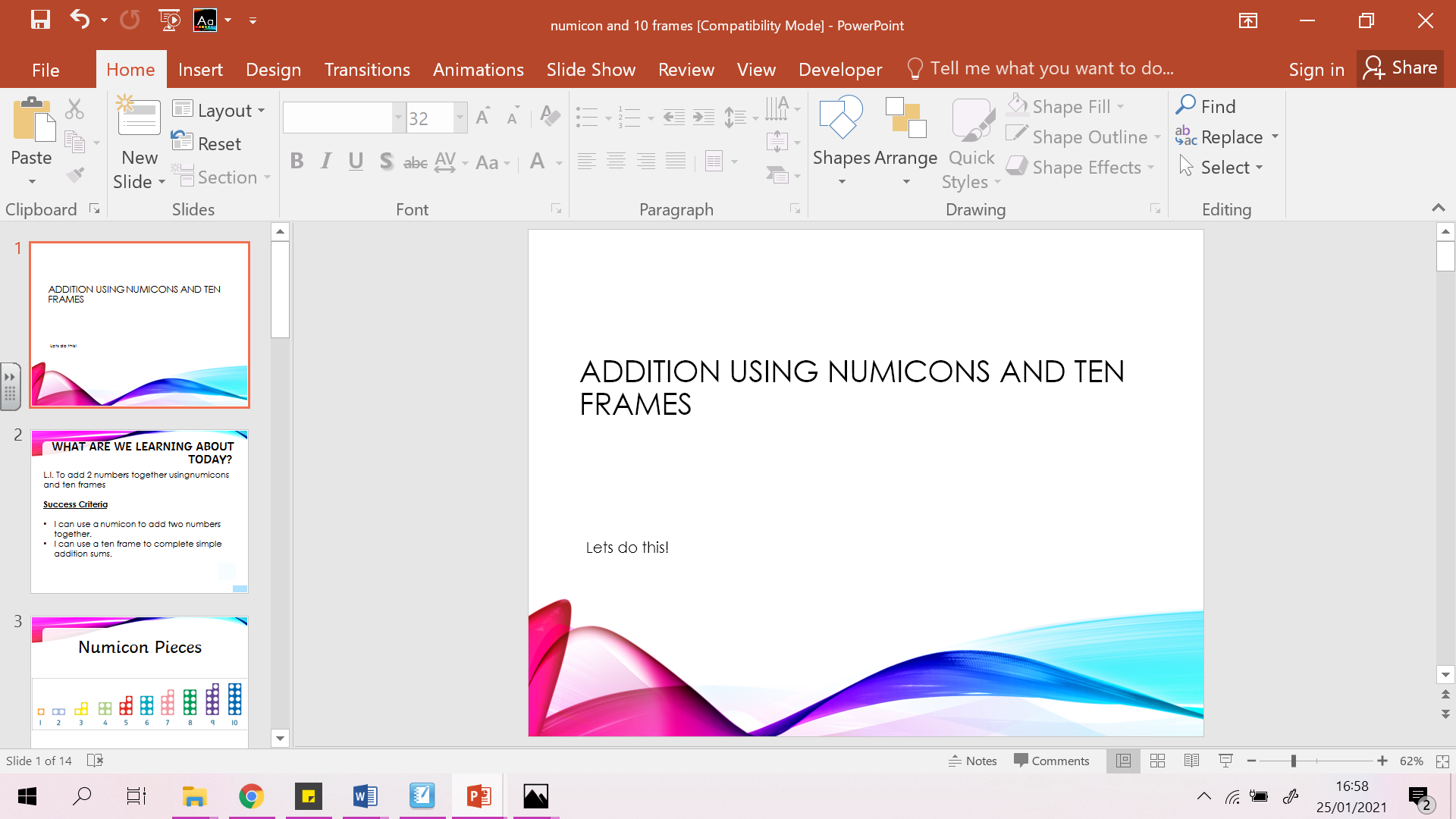 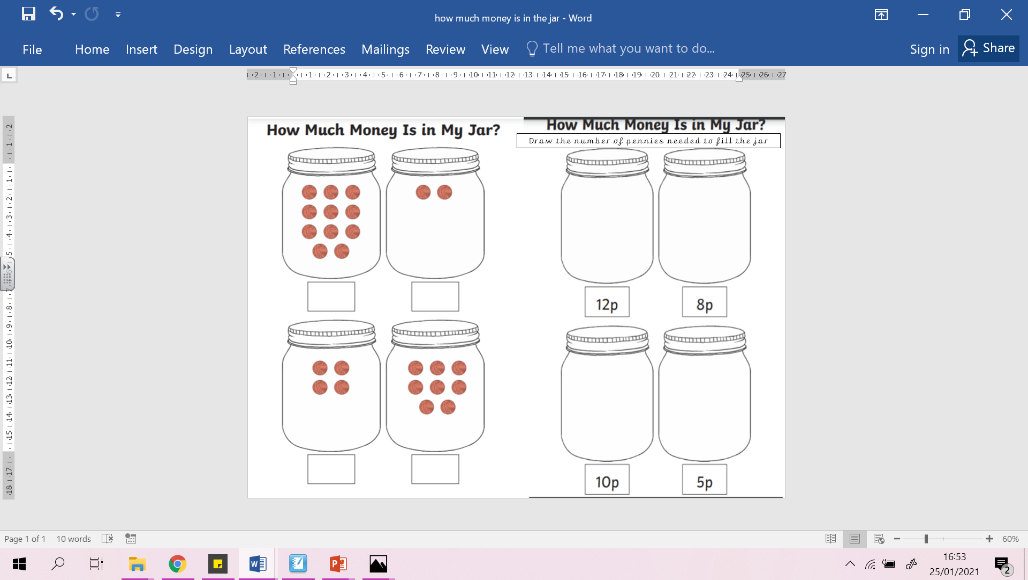 Thursday 04.02.21
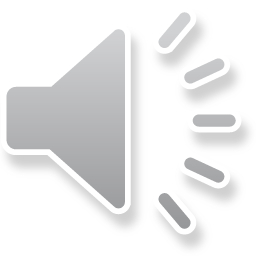 https://www.topmarks.co.uk/money/coins-game
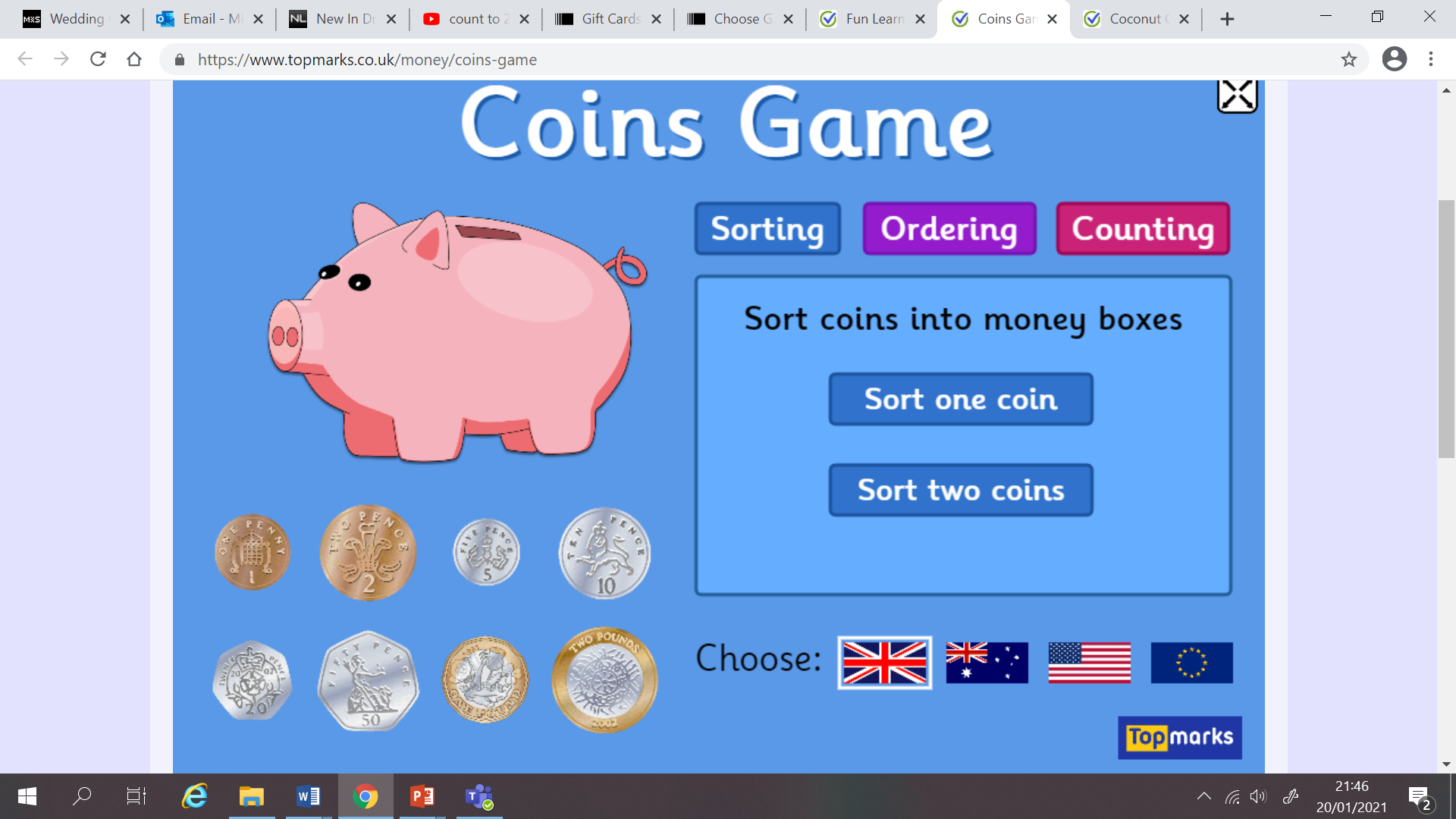 Super Effort! YOU ROCK!
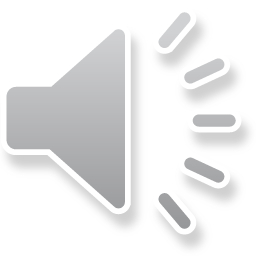